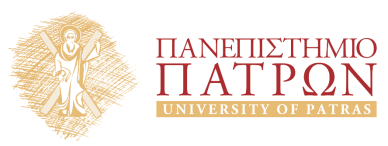 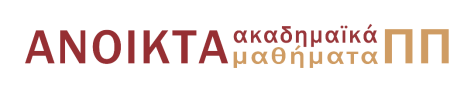 Τηλεπισκόπηση στο Θαλάσσιο Περιβάλλον
Ενότητα 1c:  Εισαγωγή
Γιώργος Παπαθεοδώρου
Σχολή Θετικών Επιστημών
Τμήμα Γεωλογίας
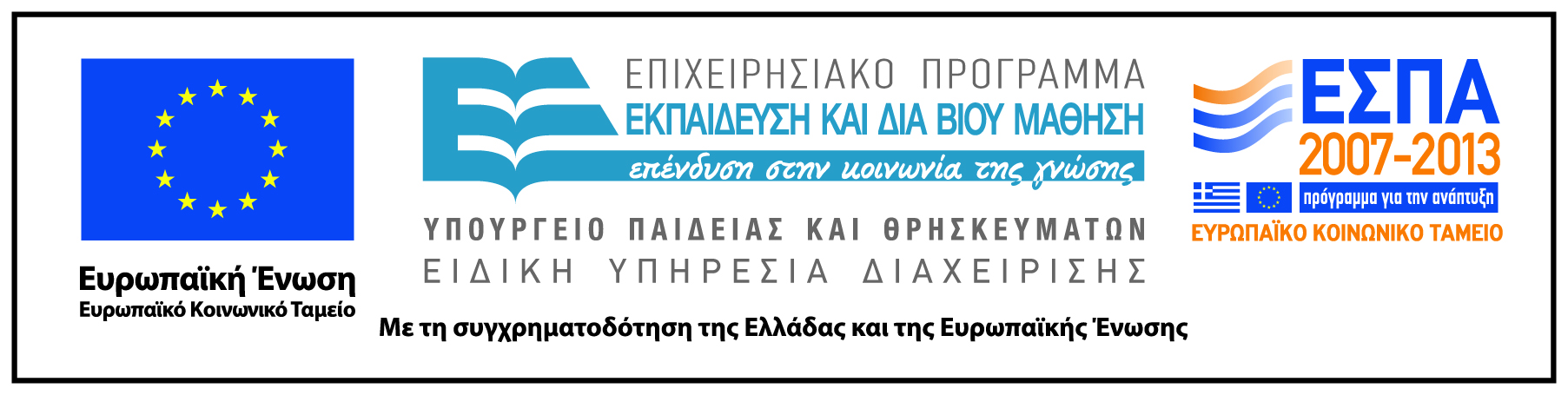 Σημείωμα Αδειοδότησης
Το παρόν υλικό διατίθεται με τους όρους της άδειας χρήσης Creative Commons Αναφορά Δημιουργού-Μη Εμπορική Χρήση-Όχι Παράγωγα Έργα CC BY-NC-ND 4.0 [1] ή μεταγενέστερη, Διεθνής Έκδοση.   Εξαιρούνται τα αυτοτελή έργα τρίτων π.χ. φωτογραφίες, διαγράμματα κ.λ.π.,  τα οποία εμπεριέχονται σε αυτό και τα οποία αναφέρονται μαζί με τους όρους χρήσης τους στο «Σημείωμα Χρήσης Έργων Τρίτων».
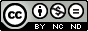 [1] http://creativecommons.gr/licenses/by-nc-nd/4.0/ 

Σύμφωνα με αυτήν την άδεια ο δικαιούχος σας δίνει το δικαίωμα να: 
Μοιραστείτε — αντιγράψετε και αναδιανέμετε το υλικό Υπό τους ακόλουθους όρους: 
Αναφορά Δημιουργού — Θα πρέπει να καταχωρίσετε αναφορά στο δημιουργό, με σύνδεσμο της άδειας
 Μη εμπορική χρήση — Δεν μπορείτε να χρησιμοποιήσετε το υλικό για εμπορικούς σκοπούς
 Μη παράγωγα έργα — Μπορείτε να αναδιανείμετε το υλικό ως έχει, χωρίς να προβείτε σε αλλαγές (ανάμιξη, τροποποίηση)
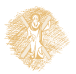 2
Χρηματοδότηση
Το παρόν εκπαιδευτικό υλικό έχει αναπτυχθεί στo πλαίσιo του εκπαιδευτικού έργου του διδάσκοντα.
Το έργο «Ανοικτά Ακαδημαϊκά Μαθήματα στο Πανεπιστήμιο Αθηνών» έχει χρηματοδοτήσει μόνο την αναδιαμόρφωση του εκπαιδευτικού υλικού. 
Το έργο υλοποιείται στο πλαίσιο του Επιχειρησιακού Προγράμματος «Εκπαίδευση και Δια Βίου Μάθηση» και συγχρηματοδοτείται από την Ευρωπαϊκή Ένωση (Ευρωπαϊκό Κοινωνικό Ταμείο) και από εθνικούς πόρους.
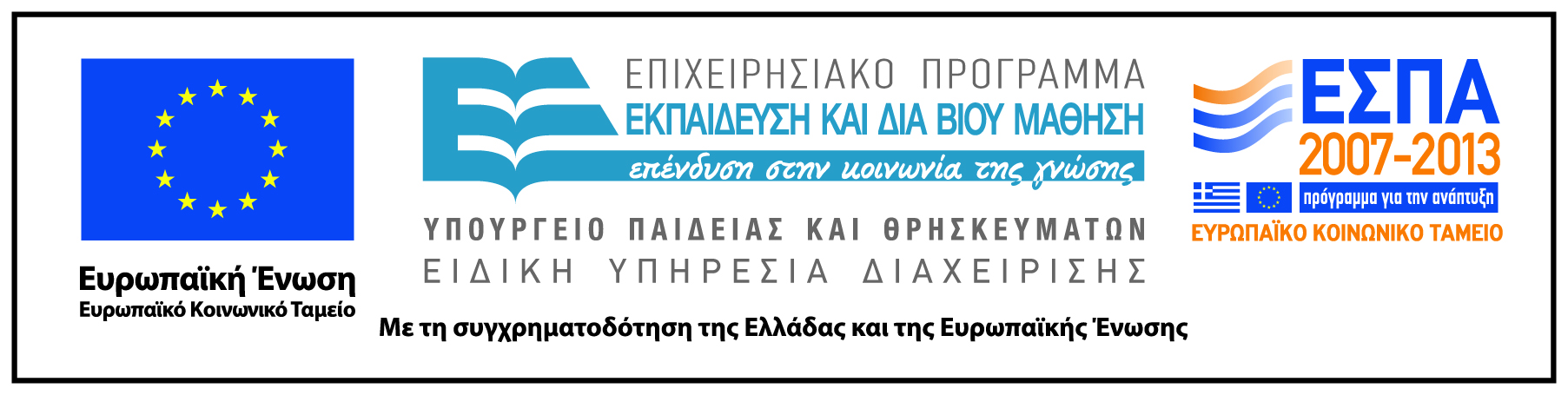 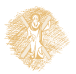 3
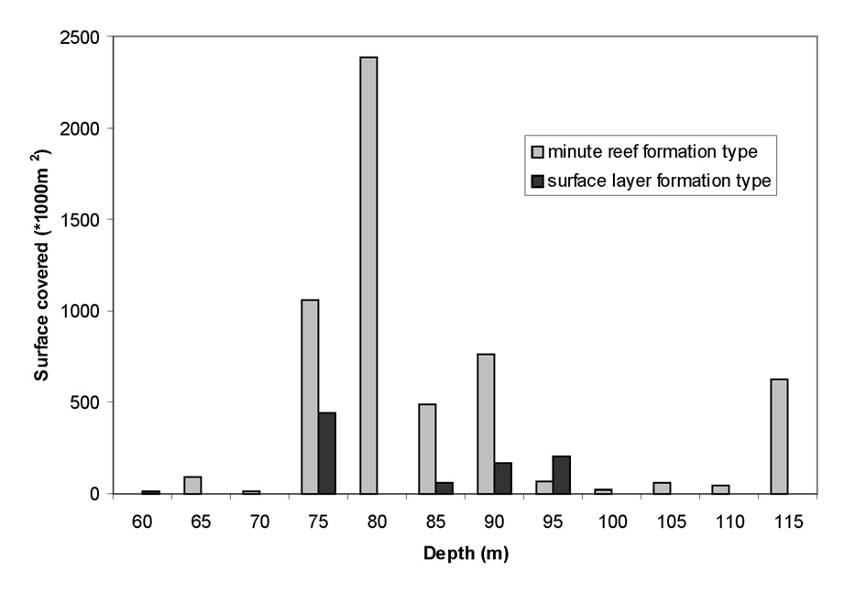 Georgiadis et al., 2009
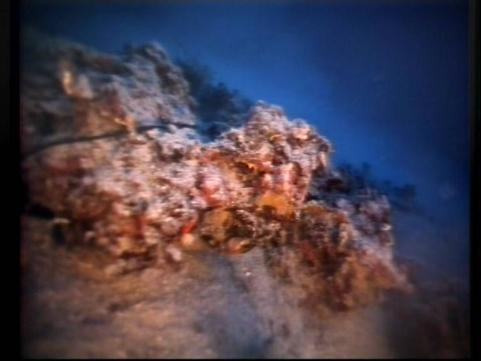 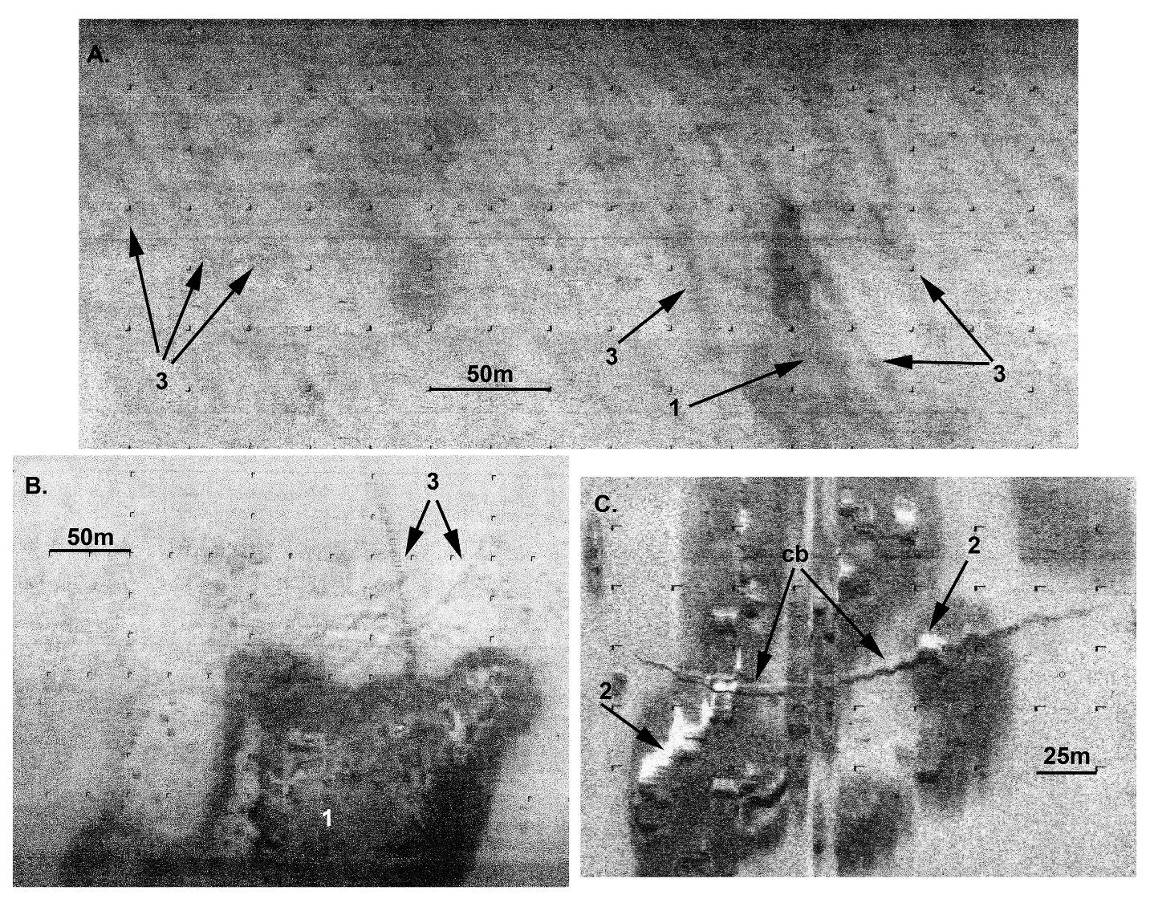 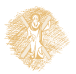 Ρύπανση ΘαλασσώνΥποβάθμιση θαλάσσιου περιβάλλοντος
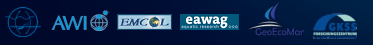 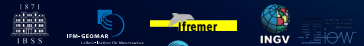 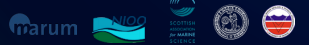 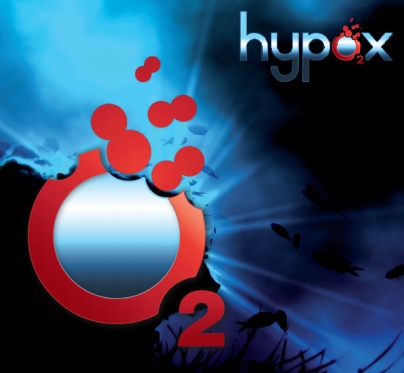 Υποξικά και ανοξικά θαλάσσια περιβάλλοντα
Αμβρακικός κόλπος
Λιμνοθάλασσα Αιτωλικού
Όρμος Κατακόλου
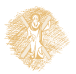 περίπου 217.5km2 από τα 411.4km2 (50% ) 
περίπου 2.9 ×109m3 υδάτινης στήλης από 7.4×109m3 (28.5%)
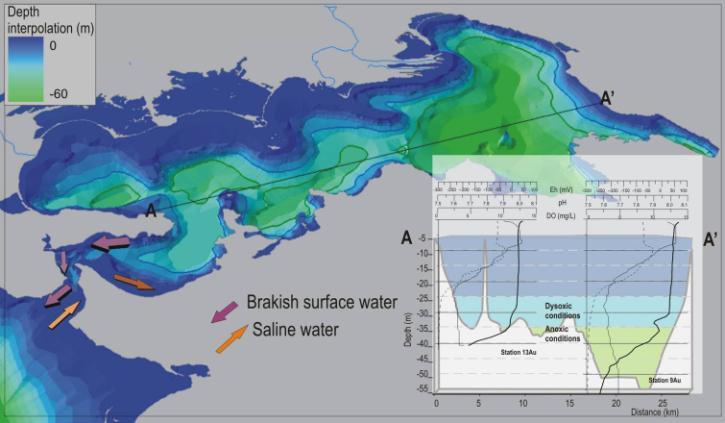 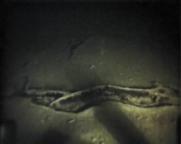 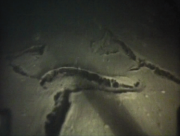 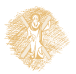 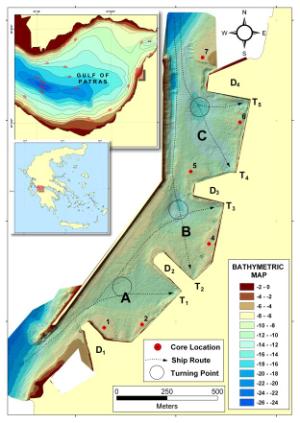 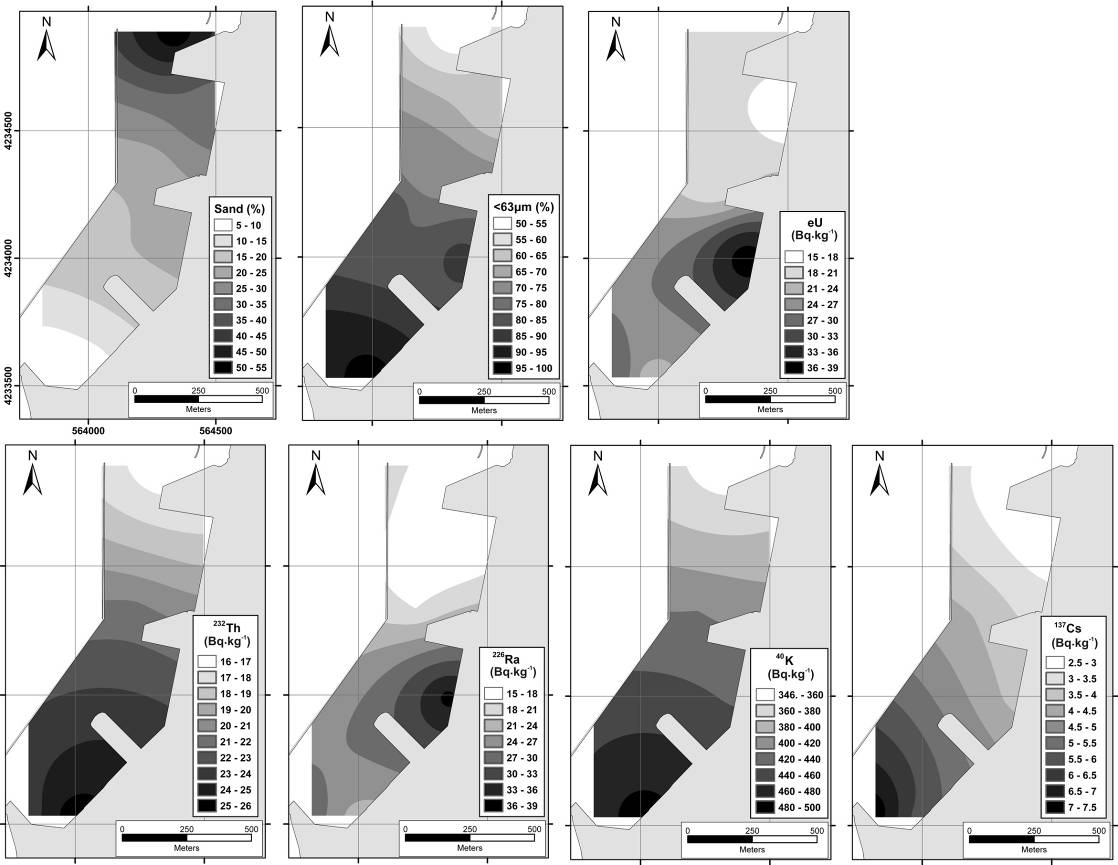 ΕΘΑΓΕΦΩ
Ραδιοενέργειας 
Περιβάλλοντος
Τμήμα Χημείας
Θαλάσσια απορρίμματα (marine litter)
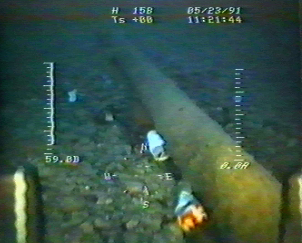 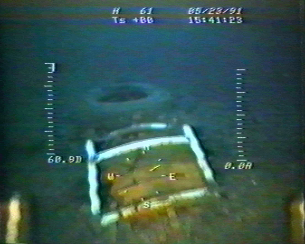 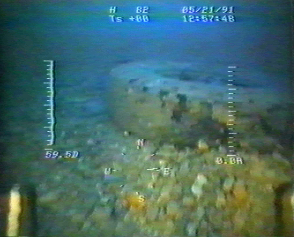 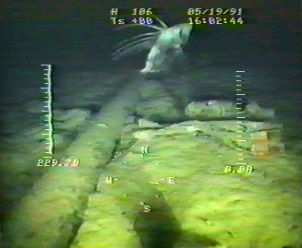 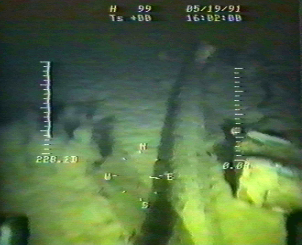 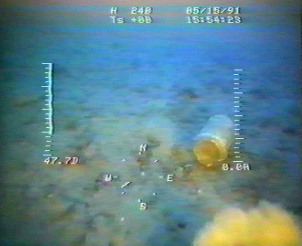 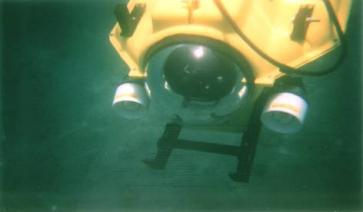 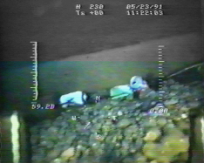 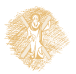 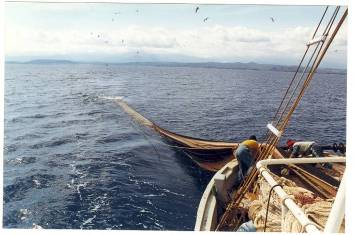 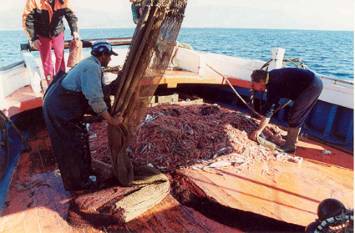 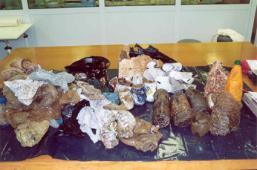 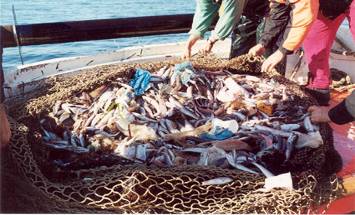 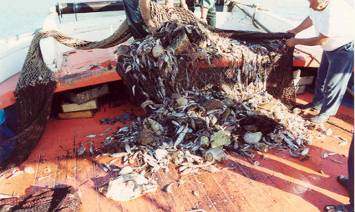 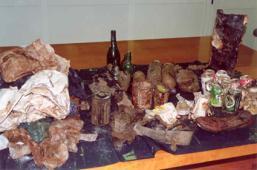 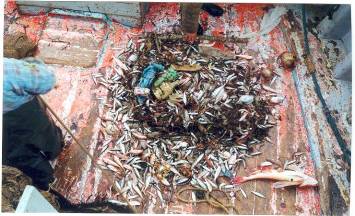 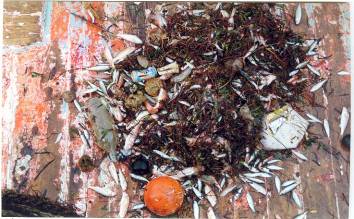 το πλαστικό (56%), το μέταλλο (17%)
και το γυαλί (10%)
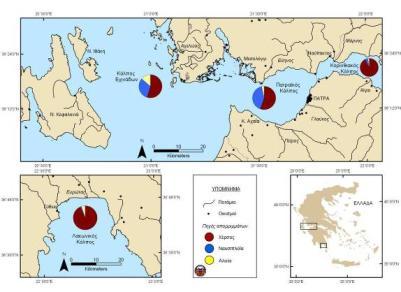 241 απορρίμματα με ημερομηνία λήξης 
63% έληγε μετά την ημερομηνία συλλογής (MARPOL 88)
η «απαλλαγή» από μόλις τρία αντικείμενα (πλαστικές σακούλες, μπουκάλια νερού και κουτάκια αλουμινίου) θα μπορούσε δυνητικά να μειώσει έως και 50 % τα απορρίμματα στο θαλάσσοι περιβάλλον
5% εκτός Ελλάδος
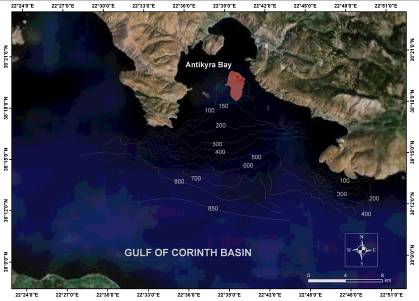 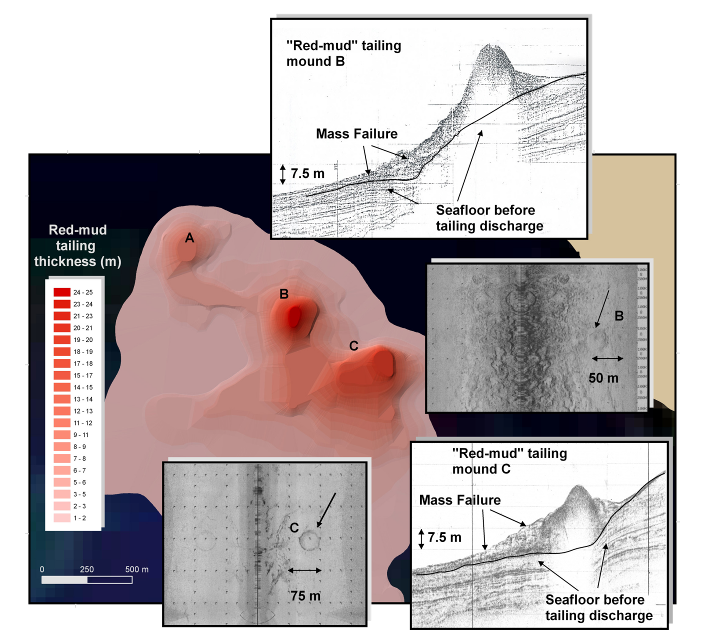 Κεντρικός Κορινθιακός Κόλπος
Έκχυση μεταλλοφόρου ερυθράς ιλύος
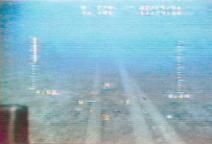 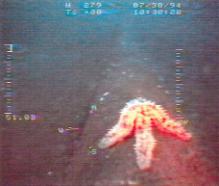 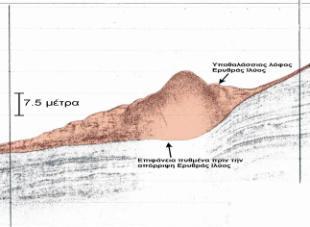 Ιατρού, 2013
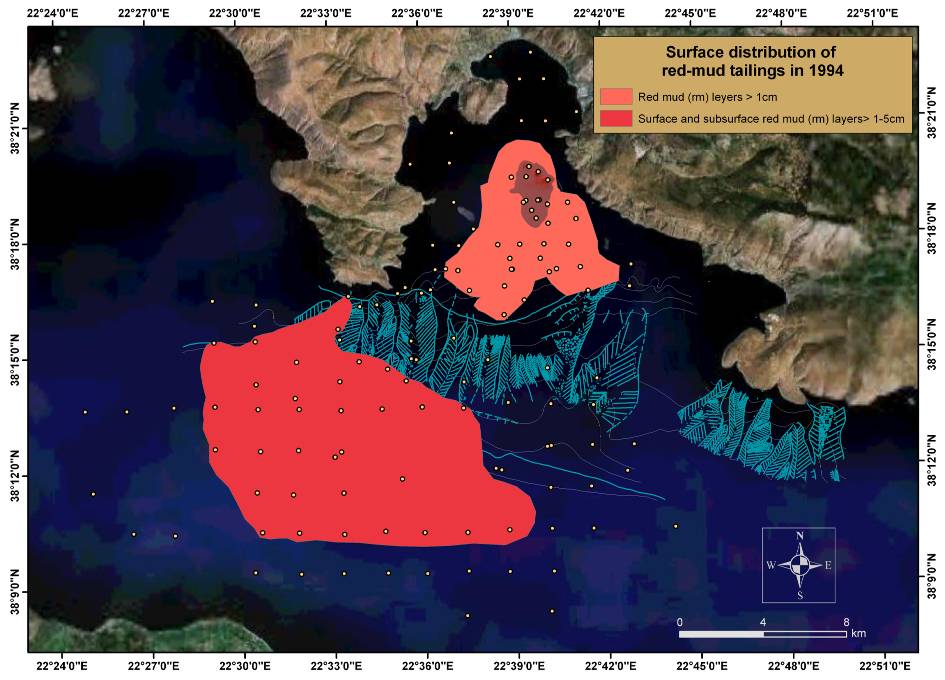 5km2


30km2

273km2
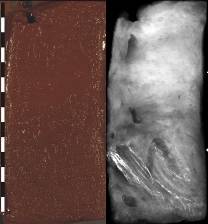 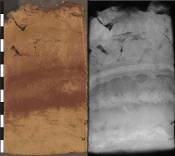 Ιατρού, 2013
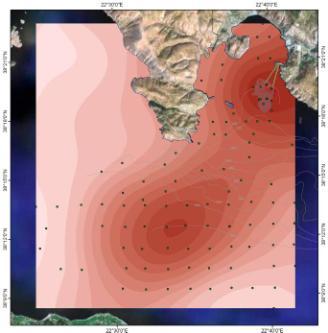 Fe
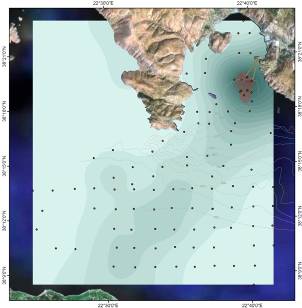 Cr
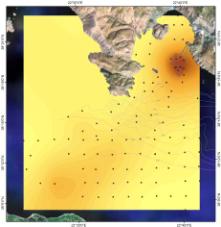 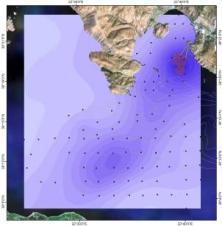 Ti
Ni
Ιατρού, 2013
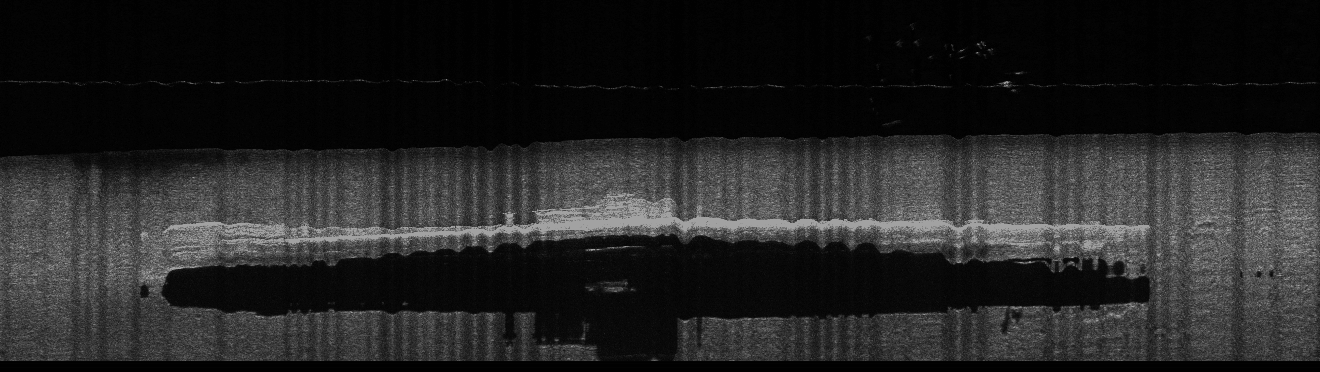 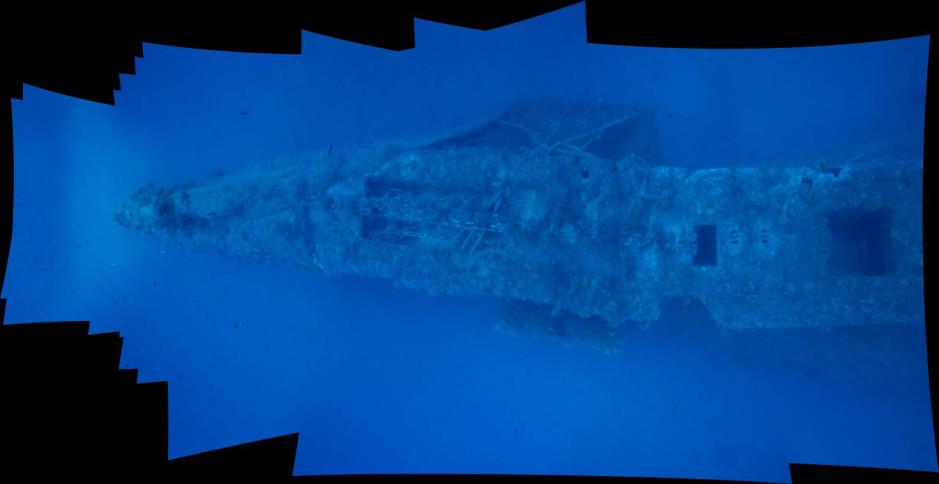 Υποθαλάσσια πολιτισμική κληρονομιά
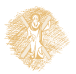 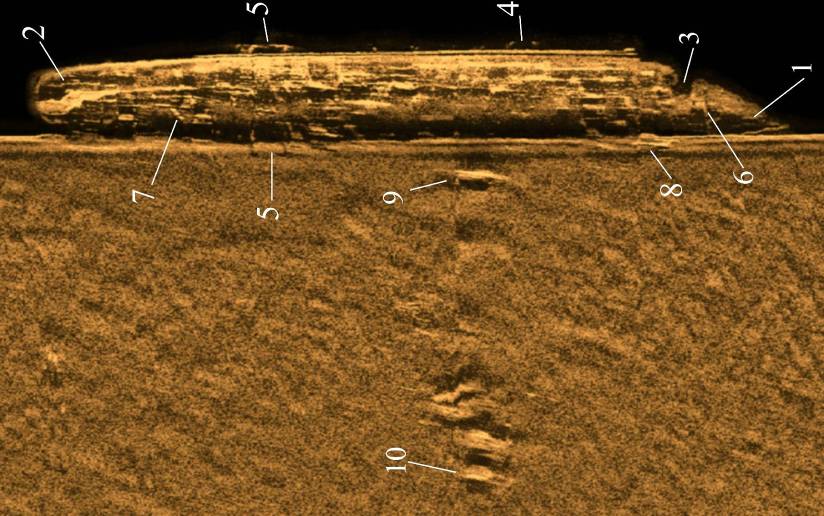 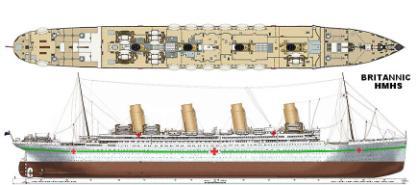 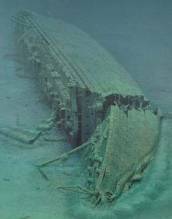 HMHS Britannic
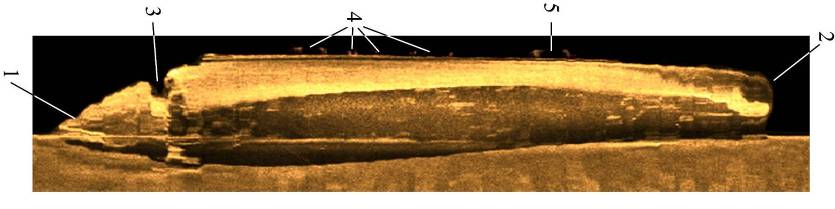 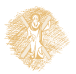 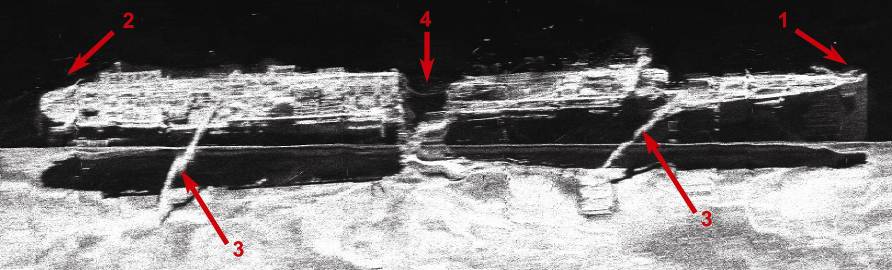 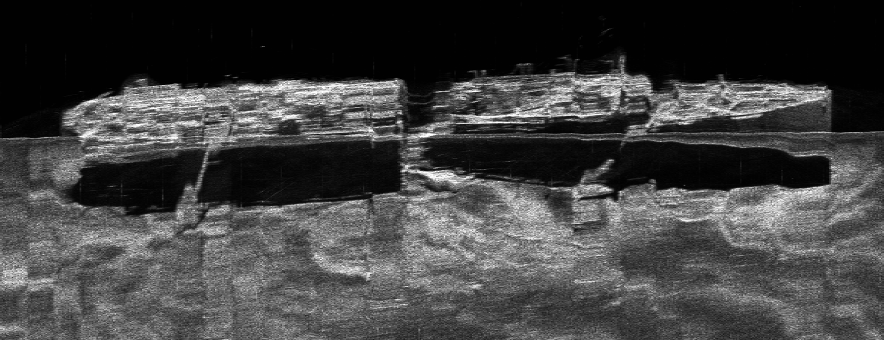 Burdigala ocean liner
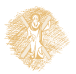 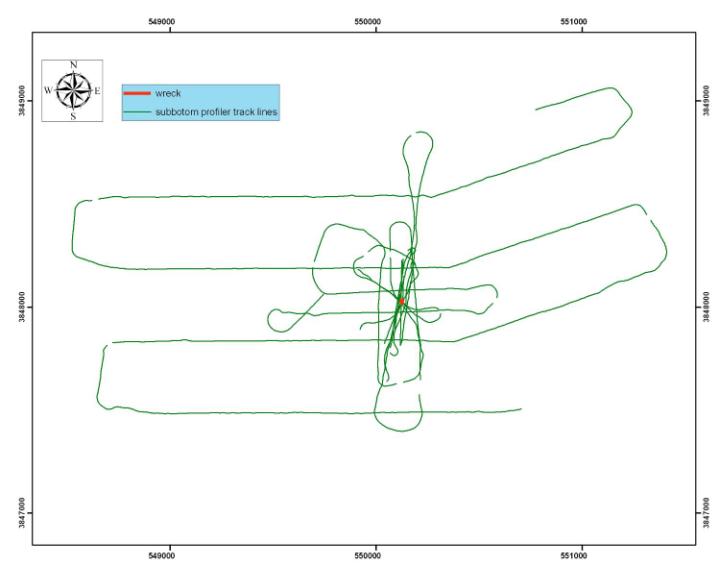 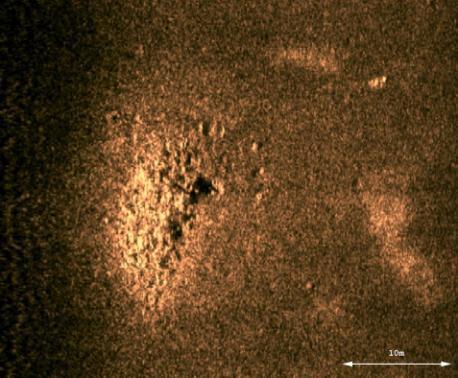 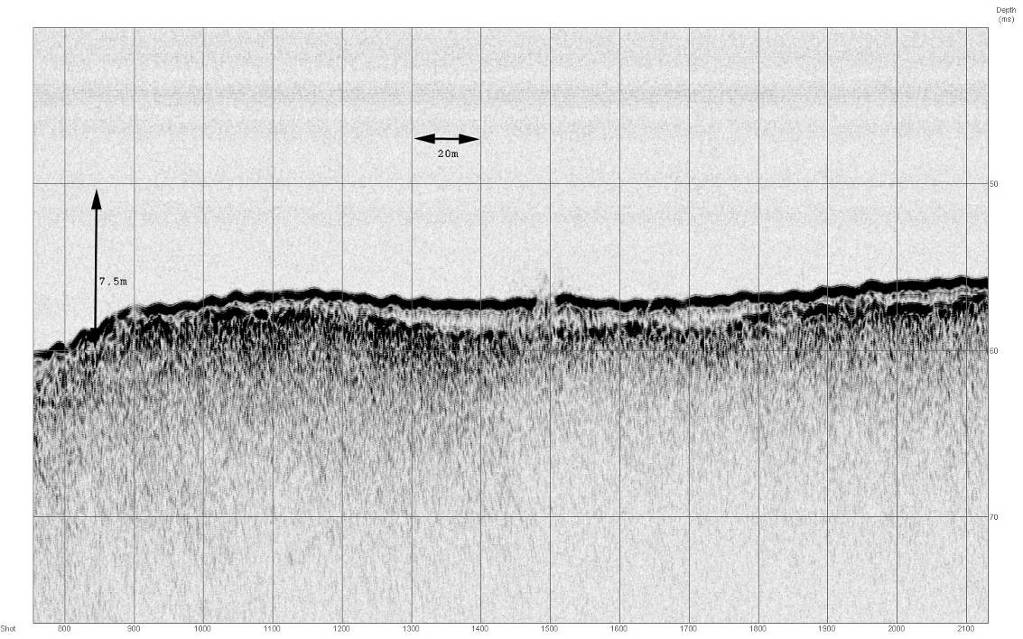 Αρχαίο ναυάγιο Mαζωτού (Κύπρος)
4ος αιώνας B.C
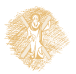 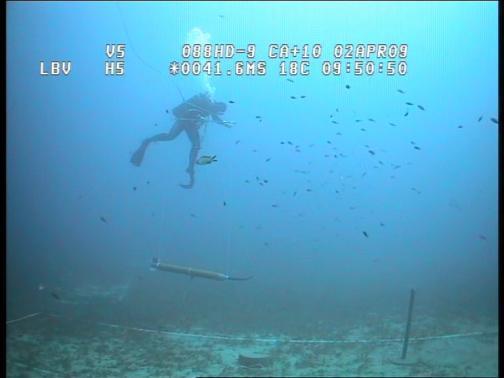 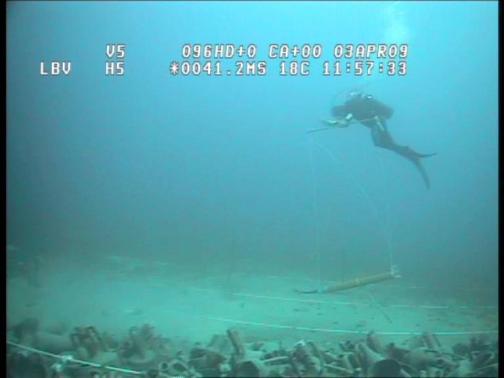 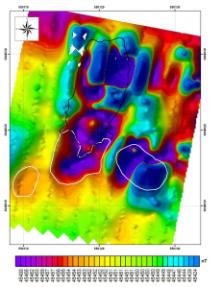 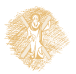 Αλεξάνδρεια ….«αναδυομένη»
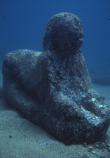 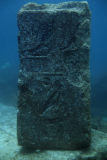 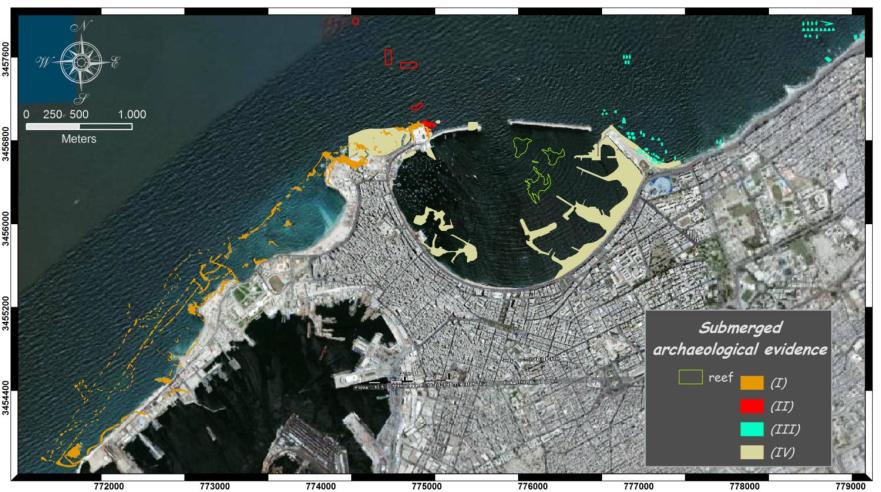 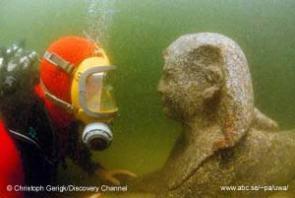 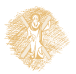 ΧΑΡΤΟΓΡΑΦΗΣΗ ΕΝΑΣΒΕΣΤΩΜΕΝΩΝ ΡΟΔΟΦΥΚΩΝ (ΤΡΑΓΑΝΑ)
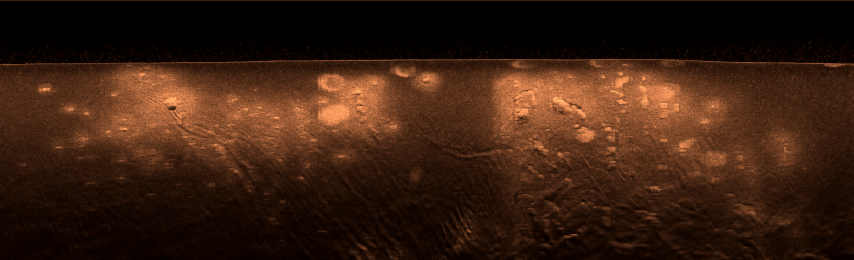 1967/2006 Regulation protecting coralligène in the Mediterranean Sea
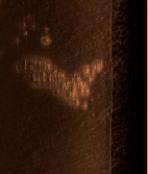 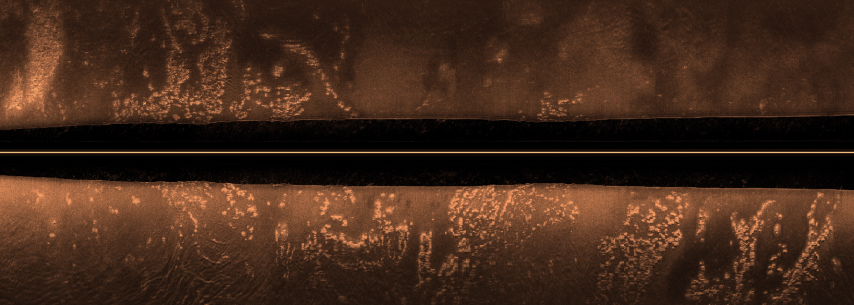 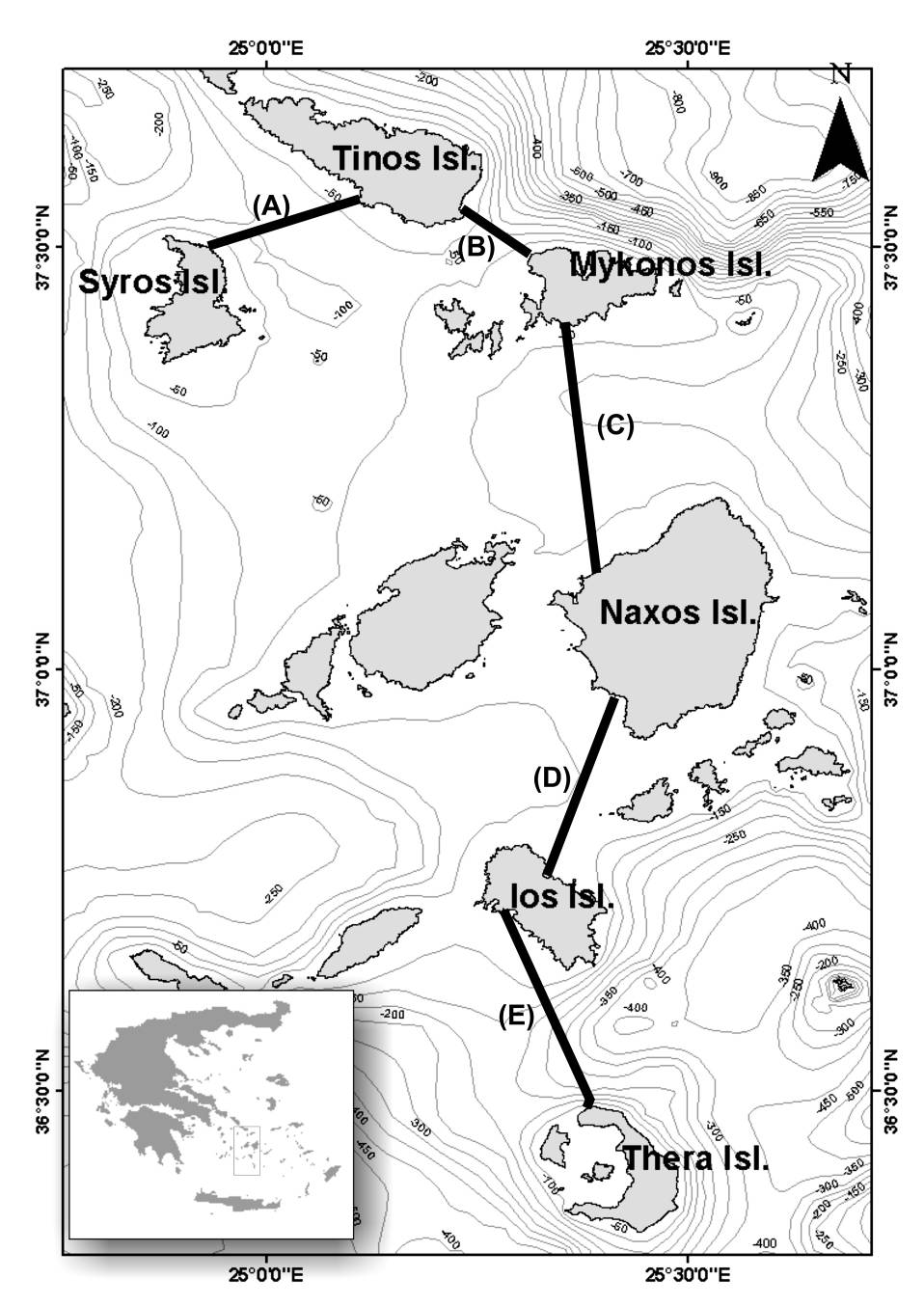 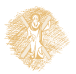 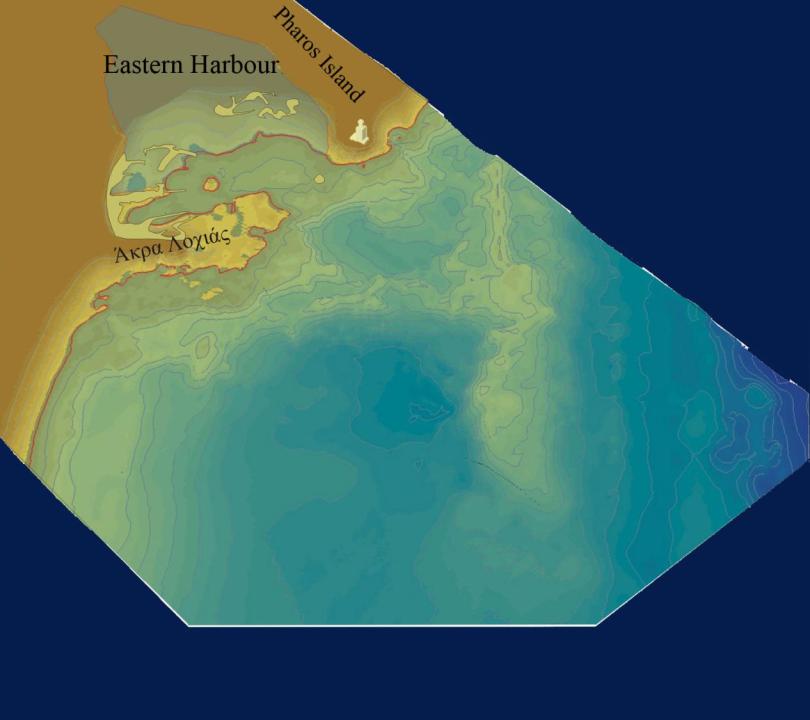 Καταβύθιση 8 μέτρων
331BC (~2300BP)
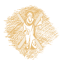 Χάλαρη, 2008
Αναφορές
Στεφάτος Α., 2005. Μελέτη ιζηματογενών διεργασιών και τεκτονικών δομών στον κορινθιακό κόλπο με τη χρήση γεωφυσικών μεθόδων. Διδακτορική Διατριβή. Τμήμα Γεωλογίας, Πανεπιστήμιο Πατρών.
Χριστοδουλου Δ., 2010. Γεωφυσική, ιζηματολογική μελέτη – τηλεμετρική παρακολούθηση ενεργών κρατήρων διαφυγής ρευστών σε σεισμογενείς περιοχές.’ Διδακτορική Διατριβή. Τμήμα Γεωλογίας, Πανεπιστήμιο Πατρών.
Χάλαρη Α., 2008. Ανάπλαση του φυσικού περιβάλλοντος της παράκτιας ζώνης της ελληνιστικής Αλεξάνδρειας (Αιγύπτου), με τη χρήση θαλάσσιων γεωφυσικών μεθόδων και γεωγραφικών συστημάτων πληροφοριών. Διδακτορική Διατριβή. Τμήμα Γεωλογίας, Πανεπιστήμιο Πατρών.
Ιατρού Μ., 2013. Ωκεανογραφικές - γεωμορφολογικές έρευνες στον κεντρικό Κορινθιακό κόλπο σε σχέση με την διασπορά μεταλλευτικών αποβλήτων ερυθράς ιλύος. Διδακτορική Διατριβή. Τμήμα Γεωλογίας, Πανεπιστήμιο Πατρών.
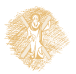 22
Σημείωμα Αναφοράς
Copyright, Πανεπιστήμιο Πατρών, Τμήμα Γεωλογίας, Γιώργος Παπαθεοδώρου. «Τηλεπισκόπηση στο Θαλάσσιο Περιβάλλον». Έκδοση: 1.0. Πάτρα 2015. Διαθέσιμο από τη δικτυακή διεύθυνση: https://eclass.upatras.gr/courses/GEO346/
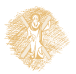 23
Αναφορές
Όλες οι φωτογραφίες (χωρίς αναφορές) της παρουσίασης προέρχονται από προσωπικό αρχείο του διδάσκοντα και του Εργαστηρίου Θαλάσσιας Γεωλογίας και Φυσικής Ωκεανογραφίας, Τμ. Γεωλογίας, Παν. Πατρών και διατίθενται με την άδεια CC BY-NC-ΝD 4.0.
Τα σχήματα και οι πίνακες (χωρίς αναφορές) έχουν δημιουργηθεί από τους διδάσκοντες του μαθήματος, την ερευνητική ομάδα του Εργαστηρίου Θαλάσσιας Γεωλογίας και Φυσικής Ωκεανογραφίας, Τμ. Γεωλογίας, Παν. Πατρών και την Τμηματική Ομάδα Εργασίας και διατίθενται με την άδεια CC BYNC-ΝD 4.0.
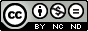 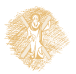 24